Fig. 3 a) Median joining network including sequences from sites located across North America, obtained from GenBank ...
J Mammal, Volume 92, Issue 3, 9 June 2011, Pages 629–644, https://doi.org/10.1644/10-MAMM-A-212.1
The content of this slide may be subject to copyright: please see the slide notes for details.
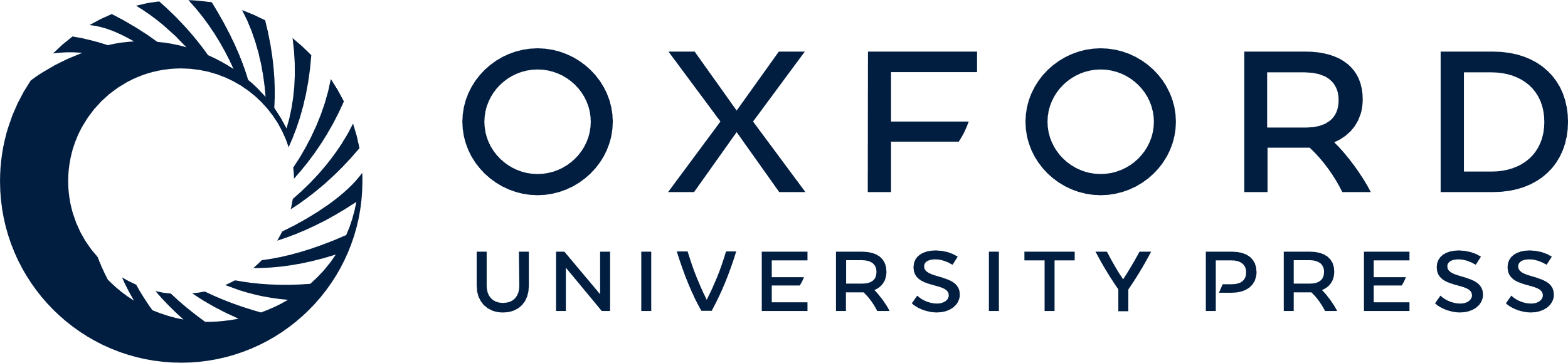 [Speaker Notes: Fig. 3 a) Median joining network including sequences from sites located across North America, obtained from GenBank (see Appendix II for citations), and the Ontario sequences that appeared >5 times in the data set. Each color represents the sites where the respective sequences were found (states or provinces), and the slash marks represent the genetic distance (number of base pair differences) between each haplotype. Circle size is not proportional to the frequency of the haplotypes. The haplotypes within the black circle belong to the Continental Western subclade identified in black bears (Wooding and Ward 1997), whereas the rest of the sequences belong to its Continental Eastern subclade, with the exception of H8, H16, H17, H18, and H19, which belong to the Coastal clade of black bears. The red dot is a median vector, which is a potential common ancestor between ≥2 haplotypes. b) Ontario median joining network showing the relationships between the most frequent haplotypes from our study area, based on 315-bp fragments of the mitochondrial control region of black bears. Circle size is proportional to the total number of individuals sharing each haplotype, and slices are proportional to the number of individuals per cluster carrying a particular haplotype. The Bruce cluster is shown in white, the Southeast cluster in light gray, the Central cluster in black, and the Northwest cluster in dark gray. The most frequent haplotypes (HAP 15 and HAP24) in the Northwest cluster belong to the Western Continental clade subdivision, whereas all the other Ontario sequences are found in the Eastern Continental clade subdivision.


Unless provided in the caption above, the following copyright applies to the content of this slide: © 2011 American Society of Mammalogists]